High Pressure Gas TPC
PS
PS
方案2
方案1
Pb
Pb
SS/Ti/CF
SS/Ti/CF
LS
OFC
CF4
OFC/Acrylic
CF4
WT
WT
宇宙线相关问题：
宇宙线相关本底 , 2 evts/day (MUNU) vs ~1000 evts/day (Jinhao) 
Muon是否会引起电荷堆积？（~200 Hz muon）

放射性本底问题：
反康探测器（LS）是否是最优方案？
探测器材料放射性本底要求
TPC相关问题：
HV设计方案和验证 (~80 kV)
电子放大 VS 场致发光
读出电子学要求、方案、验证
Q/T, 波形/采样率, 成形时间, …
S1探测方案和验证
高场强下的电子吸附
气体纯度、成分（电子寿命）
TPC探测器
 TPC vessel (压力容器、屏蔽层/LS、TPC vessel)
 HV system (HV模块、feedthrough、阴极、场笼)
 Gas system (气路、纯化、回收、压力平衡)
 Charge module (MicroMEGAS，刻度系统)
 Photodetector (PD in TPC and LS)
 Readout system (charge/light readout, feedthrough, TDAQ)
 机械
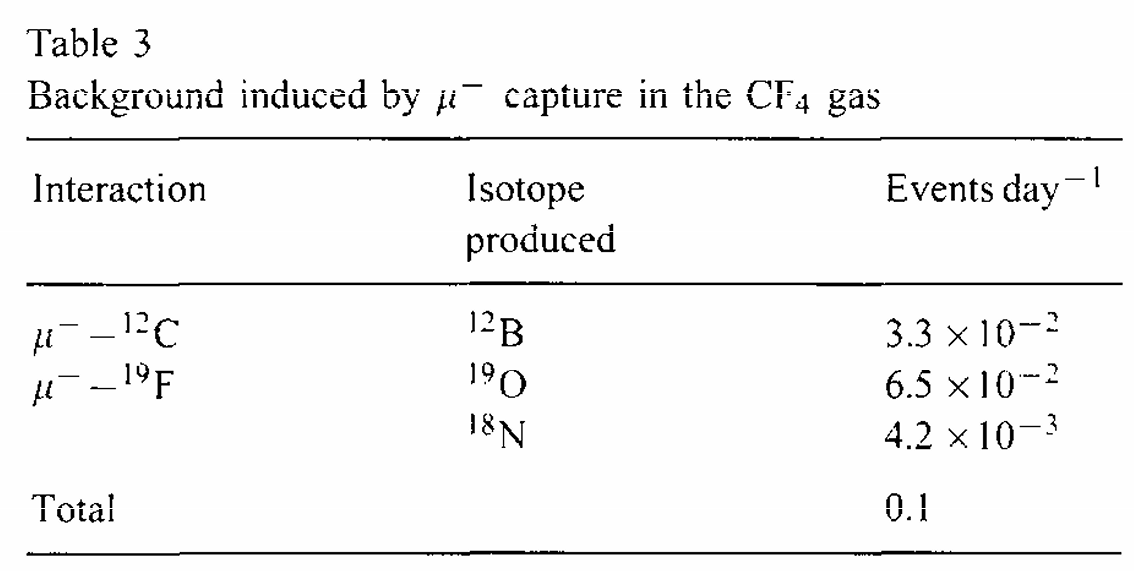 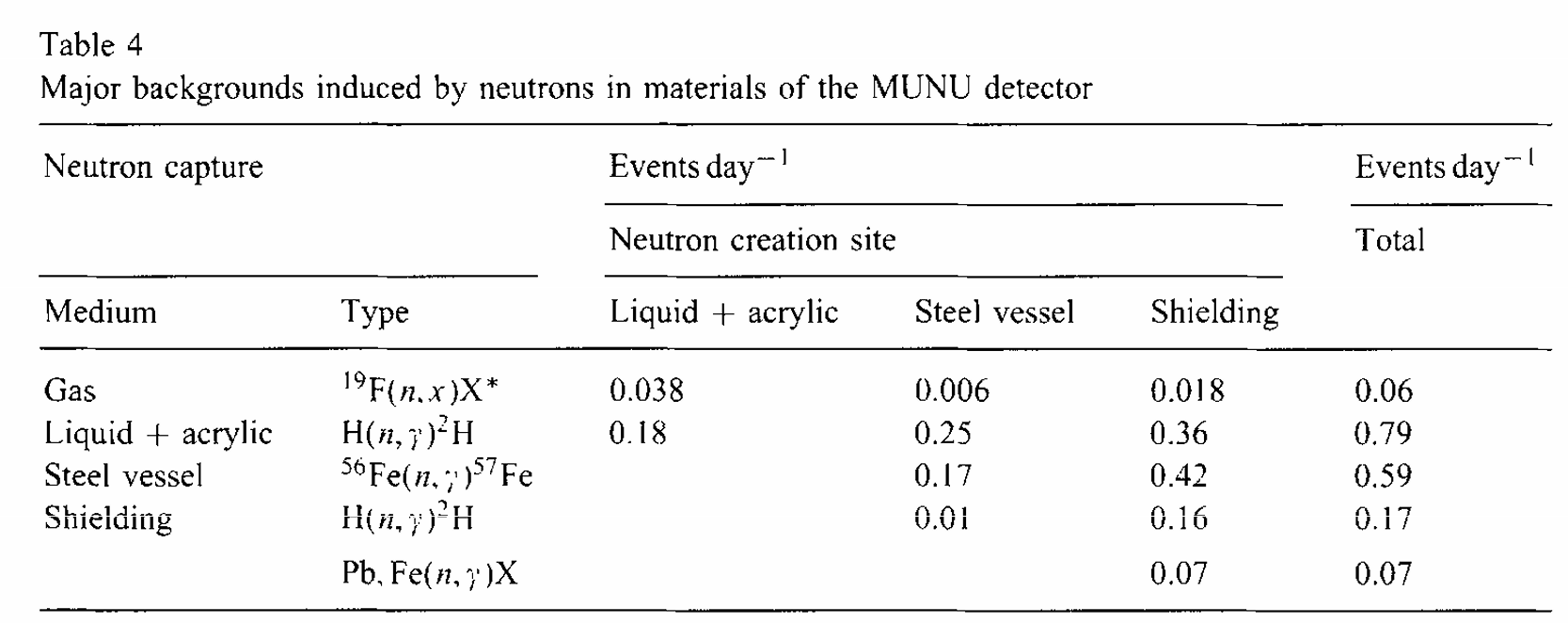